A Tutorial Introduction to Proof Complexity
Paul Beame

University of Washington
Proof Systems and Their Complexity
2
NP, proofs, and proof systems
L∊NP: there is a polynomial time computable V s.t.
x ∊ L ⇔   y . |y|≤|x|O(1).  V(x,y)
V is a verifier for L
y is a proof that x ∊ L 

Defn:  A proof system* for L is a polytime (verifier) V s.t.
x ∊ L ⇔   y . V(x,y)
3
Complexity of a proof system
Defn:  A proof system for L is a polytime (verifier) V s.t.
x ∊ L ⇔   y . V(x,y)

Defn: The complexity of proof system V is smallest fnctn       	S: ℕ →ℕ s.t.     x ∊ L  ⇔   y . |y|≤ S(|x|).  V(x,y)

Defn: V is polynomially bounded iff S(n) is nO(1)

Cor: L∊NP iff L has a polynomially bounded proof system
4
Propositional proof systems
Defn: A propositional proof system is a proof system V for the set TAUT of propositional logic tautologies
F ∊ TAUT ⇔    proof P . V(F,P)
 direction is usually called soundness
 direction is usually called completeness

Alt Defn: A propositional proof system is a proof system V for the set UNSAT of propositional logic contradictions

	Since TAUT and UNSAT are coNP-complete… 

Thm: NP=coNP iff there is a polynomially bounded    	                      propositional proof system
5
Proof complexity vs search
Proof complexity only measures how large proofs must be, not how easy they are to find
Lower bounds on proof complexity imply lower bounds on nondeterministic algorithms
Stronger than lower bounds on deterministic search

Any complete SAT solver yields a propositional proof system
Proof that F∊UNSAT is transcript of failed search on input F
Size of proof ≈ running time of SAT solver on input F
6
p-simulation
Defn: Proof system U polynomially simulates proof 	system V iff
they prove the same language L
proofs in V can be efficiently converted into proofs in U

Defn: U and V are polynomially equivalent iff they 	polynomially simulate each other
7
Proof systems using CNF input
By same trick [Tseitin 68, Cook 71] that reduces SAT to CNFSAT, can assume w.l.o.g. that propositional proof systems are for the language CNF-UNSAT
Given propositional formula F produce CNF formula F’
Add an extra variable yG corresponding to each              sub-formula G of F
F’ has clauses expressing the fact that yG takes on the value of G determined by the inputs to F
Add clause yF to express that F is must be true

Thm: F’ ∊ CNF-UNSAT  iff F ∊ UNSAT
8
Clauses
if F = G  H, include clauses
yG  yF
yH  yF
yF  yG  yH
if F = G  H, include clauses
yF  yG
yF  yH
yG  yH  yF
if F = G, include clauses
yF  yG
   yF  yG
9
Sample propositional proof systems
Truth tables
proof is a fully filled out truth table 
easy to verify that it is filled out correctly and all truth assignments yield T
Axiom/Inference systems
inference rules: e.g. modus ponens   A, (A  B)  | B
axioms: e.g. excluded middle   | (A  A)
axioms & inference rules are schemas
can make consistent substitution of arbitrary formulas for variables in schema
e.g.  excluded middle yields  ((xy)  (xy))
10
Resolution
Refutation system using CNF clauses only
Start with original input clauses of CNF  F
Resolution rule
(A  x), (B  x) |  (A  B)
Goal: derive empty clause  ⊥
11
Frege Systems
Finite, implicationally complete set R of axioms/inference rules

Refutation version:
Proof of unsatisfiability of F: sequence F1,…,Fr  of formulas (called lines) s.t.
F1 = F
each Fj follows from an axiom in R or follows from previous ones via an inference rule in R
Fr = ⊥    trivial falsehood, e.g. (x x)  
Positive version:
Start with nothing, end with tautology F
12
All Frege systems are p-equivalent
Key idea:  Every use of a rule of one system can be derived in the other system in a constant # of steps
13
𝓒-Frege proof systems
Many circuit complexity classes 𝓒 are defined as follows:
𝓒 = {f: f is computed by polynomial-size circuits    		           with structural property P𝓒}

Define 𝓒-Frege to be the p-equivalence class of Frege-style proof systems s.t. 
each line has structural property P𝓒 
it has a finite set of axioms/inference rules that is complete for circuits with property P𝓒
14
Some circuit classes 𝓒
P/poly - polysize circuits
NC1 - polysize formulas = O(log n)-depth fan-in 2 circuits
Clauses 
k-DNF -  k-DNF formulas 
AC0 - constant-depth unbounded fan-in polysize 		   	  circuits using AND/OR/NOT gates                      
TC0 - threshold gates instead
15
Examples
Frege = NC1-Frege
NC1 (logarithmic depth fan-in 2) circuits can be expanded into trees (formulas) of polynomial size
Formulas can always be re-balanced so they have logarithmic depth (which are automatically polynomial size)

Resolution = Clauses-Frege
Every line is a clause

Res(k) = k-DNF-Frege
Every line is a k-DNF formula
16
Extended Frege Proofs
Like Frege proofs plus extra extension steps 
Each extension step defines a new propositional variable to stand for an arbitrary formula on the current set of variables 
Using extension variables, each line represents a circuit in the original variables
Extended-Frege = P/poly-Frege
Equivalent to Substitution-Frege in which each inferred formula immediately is available as an axiom schema
Equivalent to Extended-Resolution which adds extension clauses that define new variable y≡C using clauses y  C  and z  y for each z in C.
Idea:  SAT to CNF-SAT conversion also works for circuits
17
The DAG of a proof
Axioms/inputs 
are sources
F5
F1
F2
F7
F6
F3
F8
F10
F11
F4
Inference rule
associated with 
each node
F9
F12
F13
Sink labelled by tautology 
(or ⊥ for a refutation)
18
Proof structure
For any axiom/inference system can consider
Tree-like proofs
Restricted version in which the proof DAG must be a tree.  (Source formulas may be repeated.)
General (DAG-like) proofs
No restriction on the proof DAG

Other systems can be static (in which the entire proof string can only be seen as one large inference)
E.g. Truth tables
Can sometimes use a similar idea for all three kinds of proofs.   Proof size:  static ≥ tree-like ≥ general
19
Note: Special structure for resolution proofs
So far
Resolution  
Proof structure is an unrestricted DAG
Tree-like resolution
Proof structure is a tree

Also
Regular resolution
A clause that is derived by resolving on variable x can never lead to a clause in which variable x is re-introduced

Generalizes tree resolution which has this property wlog.
20
Davis-Putnam-Logemann-Loveland (DPLL) Procedure
A family of complete SAT solvers
a collection of algorithms for finding SAT assignments/proofs

Its traces form proofs of unsatifiability
 ≡ tree-like resolution refutations
21
Simple DPLL Algorithm
DPLL(F)
While (F contains a clause of size 1)
set variable to make that clause true
simplify all clauses using this assignment
If F = ∅ then
output current truth assignment and HALT
If F does not contain ⊥ (empty clause) then
Choose unset literal x   
Run DPLL(Fx0)
Run DPLL(Fx1 )
unit 
propagation
22
DPLL Refutation Trace
a
Clauses
1. a b c
2. ac
3. b
4. a d
5. d b
0
1
b
b
0
1
1
0
c
3
d
3
0
1
0
1
1
2
4
5
23
DPLL Refutation Trace
a
Clauses
1. a b c
2. ac
3. b
4. a d
5. d b
0
1
b
b
0
1
1
0
c
3
d
3
0
1
b
b
0
1
1
2
4
5
a b c
ac
a d
d b
24
Tree Resolution
a
Clauses
1. a b c
2. ac
3. b
4. a d
5. d b
b
b
c
3
d
3
b
b
1
2
4
5
a b c
ac
a d
d b
25
Tree Resolution
a
Clauses
1. a b c
2. ac
3. b
4. a d
5. d b
b
b
c
3
d
3
b
b
1
2
4
5
a b c
ac
a d
d b
26
Tree Resolution
a
Clauses
1. a b c
2. ac
3. b
4. a d
5. a b
b
b
c: a b
3
d:a b
3
b
b
1
2
4
5
a b c
ac
a d
d b
27
Tree Resolution
a
Clauses
1. a b c
2. ac
3. b
4. a d
5. a b
b
b
c: a b
3
d:a b
3
b
b
1
2
4
5
a b c
ac
a d
d b
28
Tree Resolution
a
Clauses
1. a b c
2. ac
3. b
4. a d
5. a b
b: a
b: a
c: a b
3
d:a b
3
b
b
1
2
4
5
a b c
ac
a d
d b
29
Tree Resolution
a
Clauses
1. a b c
2. ac
3. b
4. a d
5. a b
b: a
b: a
c: a b
3
d:a b
3
b
b
1
2
4
5
a b c
ac
a d
d b
30
Tree Resolution Refutation
a:⊥
Clauses
1. a b c
2. ac
3. b
4. a d
5. a b
b: a
b: a
c: a b
3
d:a b
3
b
b
1
2
4
5
a b c
ac
a d
d b
31
Conflict-Directed Clause-Learning (CDCL)
Complete SAT solvers that extend DPLL with clauses inferred via special forms of resolution inference

Traces on unsatisfiable formulas yield resolution refutations.

See tomorrow’s tutorial by Sam Buss to see their generality
32
Proof systems based on other representations of clauses
33
Hilbert’s Nullstellensatz
34
Static: Nullstellensatz proof system
35
Polynomial Calculus with Resolution (PCR)
36
(abcd)  (abcr)
(bcdr)
PCR p-simulates resolution
Resolution
PCR
37
Proof systems based on other representations of clauses
38
a1x1 + ...  + anxn  A
b1x1 + ...  + bnxn  B

(a1+b1)x1+...+(an+bn)xn  A+B
a1x1 + ...  + anxn  A

ca1x1 + ... + canxn  cA
ca1x1 + ... + canxn  B

   a1x1 + ... + anxn  B/c
Cutting Planes [Gomory 59, Chvatal 73]:
addition: 


multiplication by positive integer:


Division by positive integer:
39
Cutting planes geometry
40
Cutting planes geometry
41
(abcd)  (abcr)
(bcdr)
a + b + c + (1-d)  1
(1-a) + b + c + (1-r)  1
(1-d)  0
(1-r)  0

2b + 2c + 2(1-d) + 2(1-r)  1

b +  c +   (1-d) +  (1-r)  1
Cutting Planes p-simulates resolution
Resolution
Cutting
Planes
Addition
Division
42
Semi-algebraic proof systems
43
Some Proof System Relationships
ZFC
P/poly-Frege
Frege
Positivstellensatz
TC0-Frege
Cutting Planes
AC0-Frege
Lasserre/SOS
Res(k)
Polynomial Calculus/PCR
Resolution
Nullstellensatz
DPLL
Truth Tables
44
Why all these proof systems?
Proof systems formalize different types of reasoning
Why even include the weaker systems within a given type of reasoning?
many weaker proof systems have better associated proof search strategies, e.g. DPLL, Polynomial Calculus.
Natural correspondence with circuit complexity classes
analyze systems working upwards in proof strength to gain insight for techniques
Some proof systems correspond to our best algorithms for     NP-hard optimization problems
e.g. semi-definite programming and Lasserre/SOS
45
Lower Bound Methods
46
Width vs size in resolution proofs
47
Width vs size in resolution proofs
48
Width vs size in resolution proofs
49
Width vs size in tree-resolution proofs
50
Proof: Width of Tree-like Resolution
⊥
 S/2
 S
51
Width of Tree-like Resolution
⊥
 S/2
 S
52
Width of Tree-like Resolution
⊥
 S/2
 S
53
Width of Tree-like Resolution
⊥
 S/2
 S
54
Width of Tree-like Resolution
⊥
 S/2
 S
55
Width of Tree-like Resolution
⊥
 S
56
Width of Tree-like Resolution
⊥
 S
Fx0 proves ⊥ in 
size < S
57
Conclusion: Width of Tree-like Resolution
⊥
58
Using width-size relationships
59
Notes
60
Bounding width: boundary expansion
61
Width vs boundary expansion
⊥
62
Width vs boundary expansion
⊥
63
Width vs boundary expansion
⊥
64
⊥
Width vs boundary expansion
65
⊥
Width vs boundary expansion
66
Boundary expansion implies large size
67
PCR degree bounds imply size bounds
68
Hard examples
69
Counting
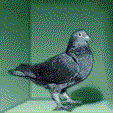 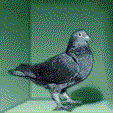 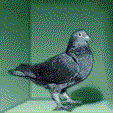 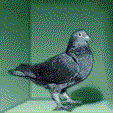 70
Pigeonhole propositional formulas
71
72
More counting
73
Counting and algebraic/inequality proofs
74
Tseitin formulas - odd-charged graphs
0
1
1
0
1
0
75
Expander graphs
76
Tseitin formulas using mod 2 reasoning
77
Tseitin formulas and mod 2 equations
78
Tseitin formulas and mod 2 equations
79
Tseitin formulas and mod 2 equations
80
Tseitin formulas and mod 2 equations
81
Tseitin formulas and mod 2 equations
82
Tseitin formulas using mod 2 reasoning
83
Parity equations and PCR
84
Tseitin formulas in Fourier basis
85
Proof idea: binomial equations
86
Random k-CNF formulas
87
probability 
satisfiable
1
0
4.267
DPLL on random 3-CNF
# of DPLL
backtracks
ratio of clauses to variables
88
Much more…
ZFC
P/poly-Frege
Frege
Positivstellensatz
TC0-Frege
Cutting Planes
AC0-Frege
Lasserre/SOS
Res(k)
Polynomial Calculus/PCR
Resolution
Nullstellensatz
DPLL
Truth Tables
89
Thanks for listening!Questions…?
90